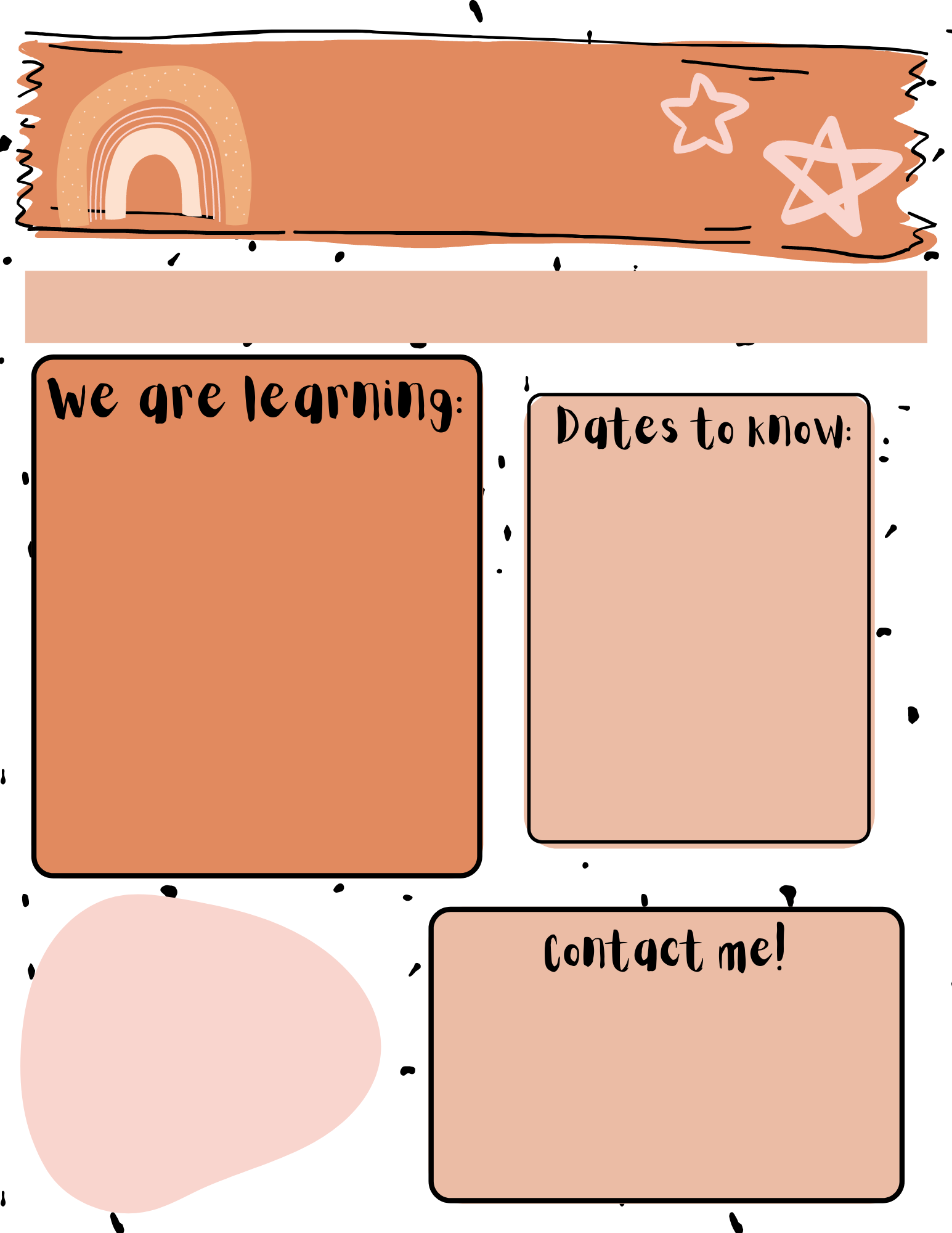 FIFTH GRADE NEWS
Week of: August 15th, 2022
Reading: Captain Arsenio

Writing: Paragraph Writing

Spelling: Module 1 Week 4

Math: Unit 1 Test this week

Social Studies: American Revolution
August 19th: Cash for Classroom Due

August 22nd: Cheer Registration
YOU CAN DO HARD THINGS! 
Miss Spykstra
Spykstra.Nicole@cusd80.com
480-883-4052

Ms Moreno
Moreno.Monique@cusd80.com
480-883-4053